NAŠA SRČEKA
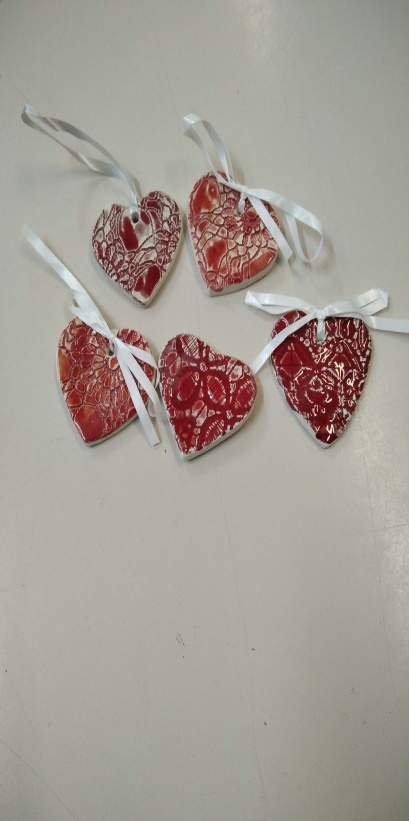 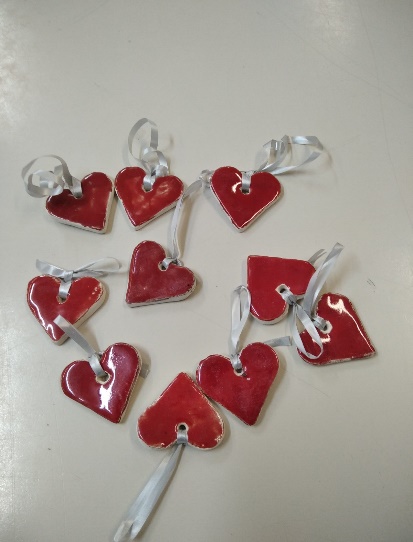 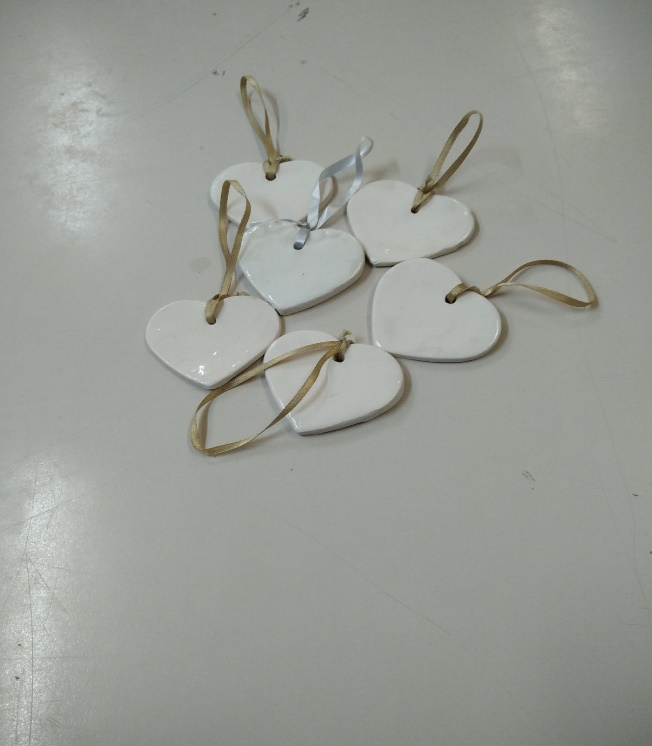 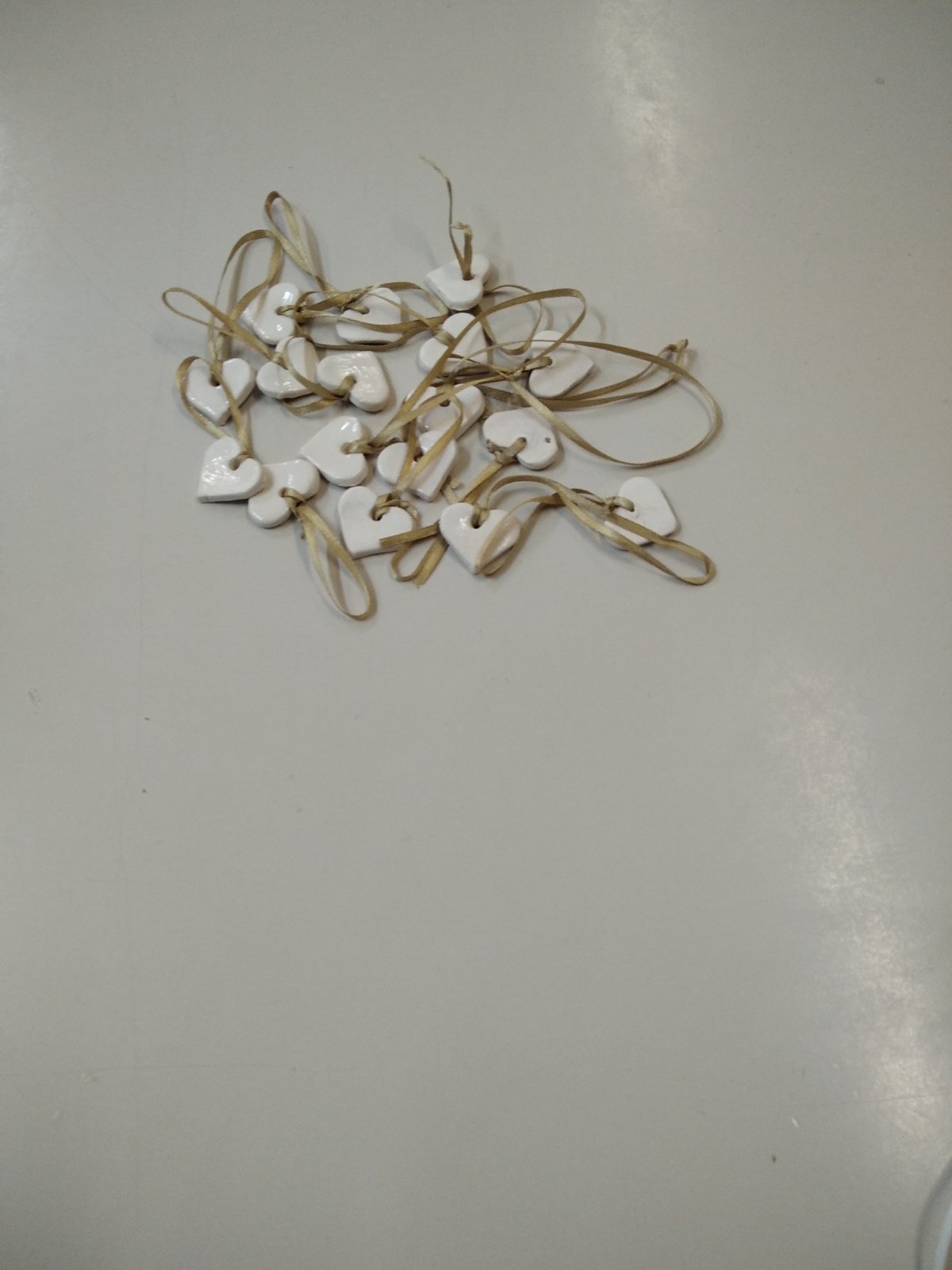 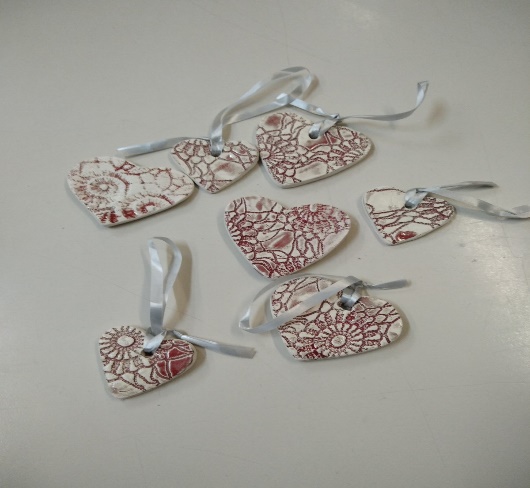 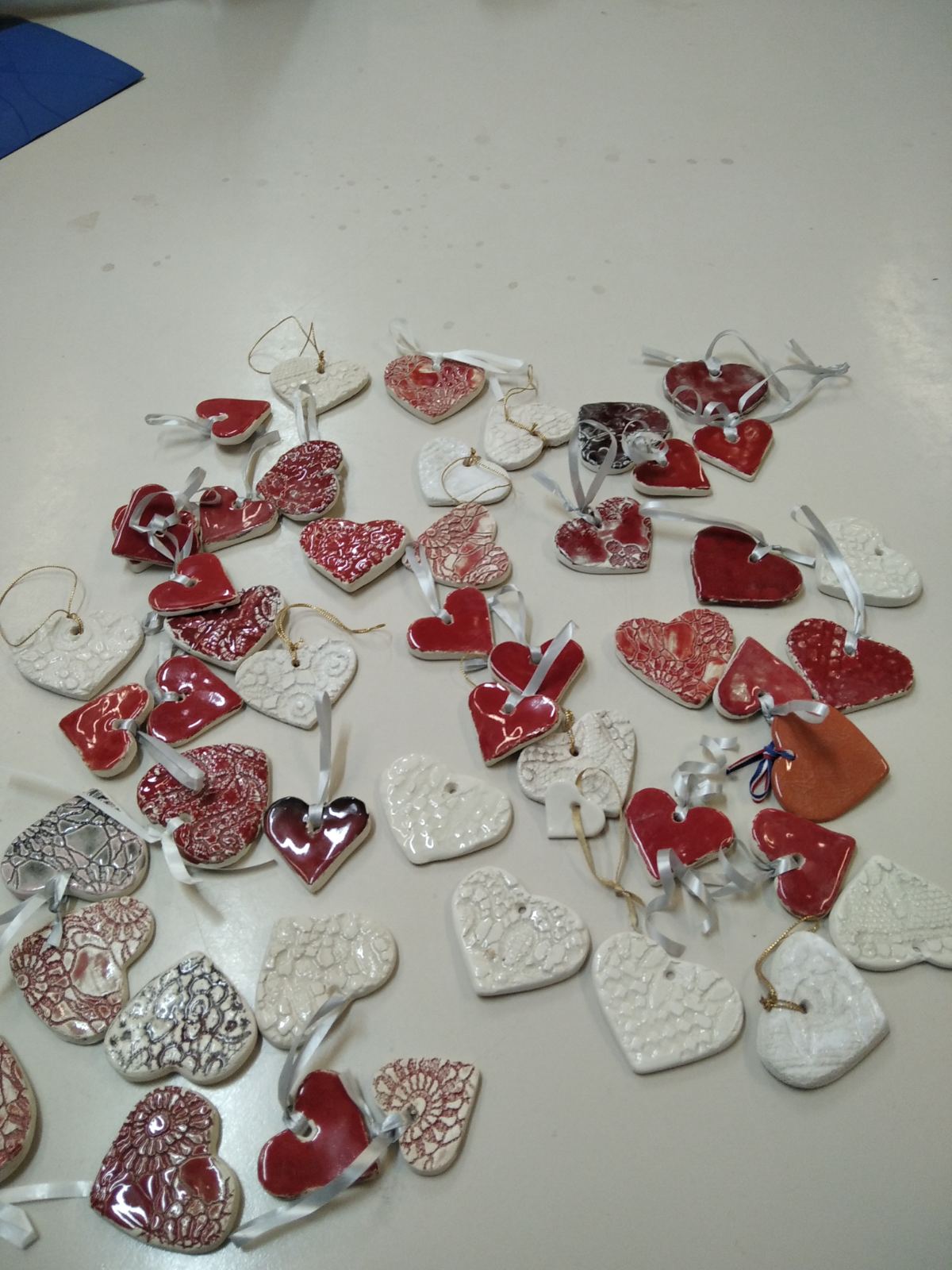 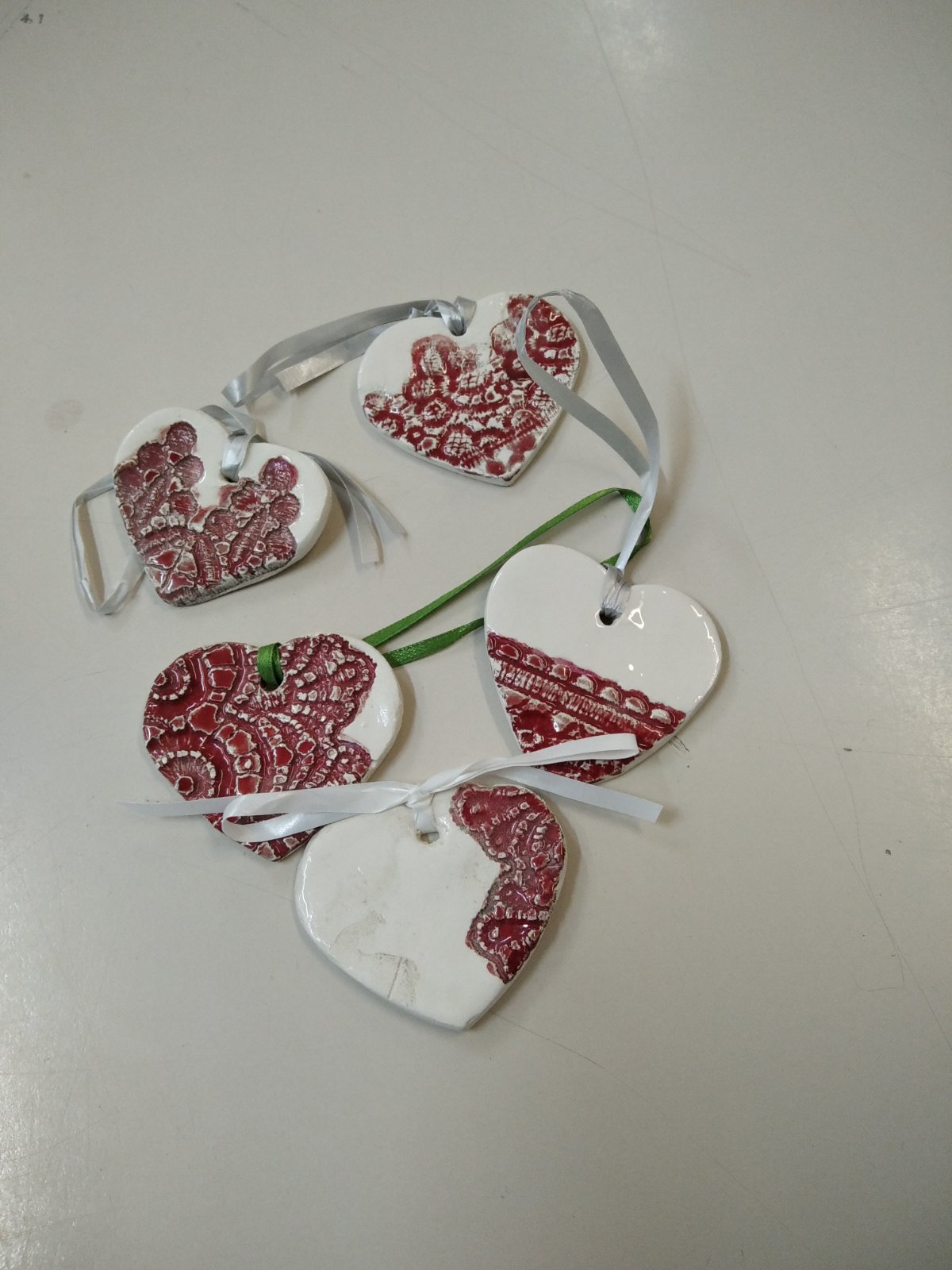 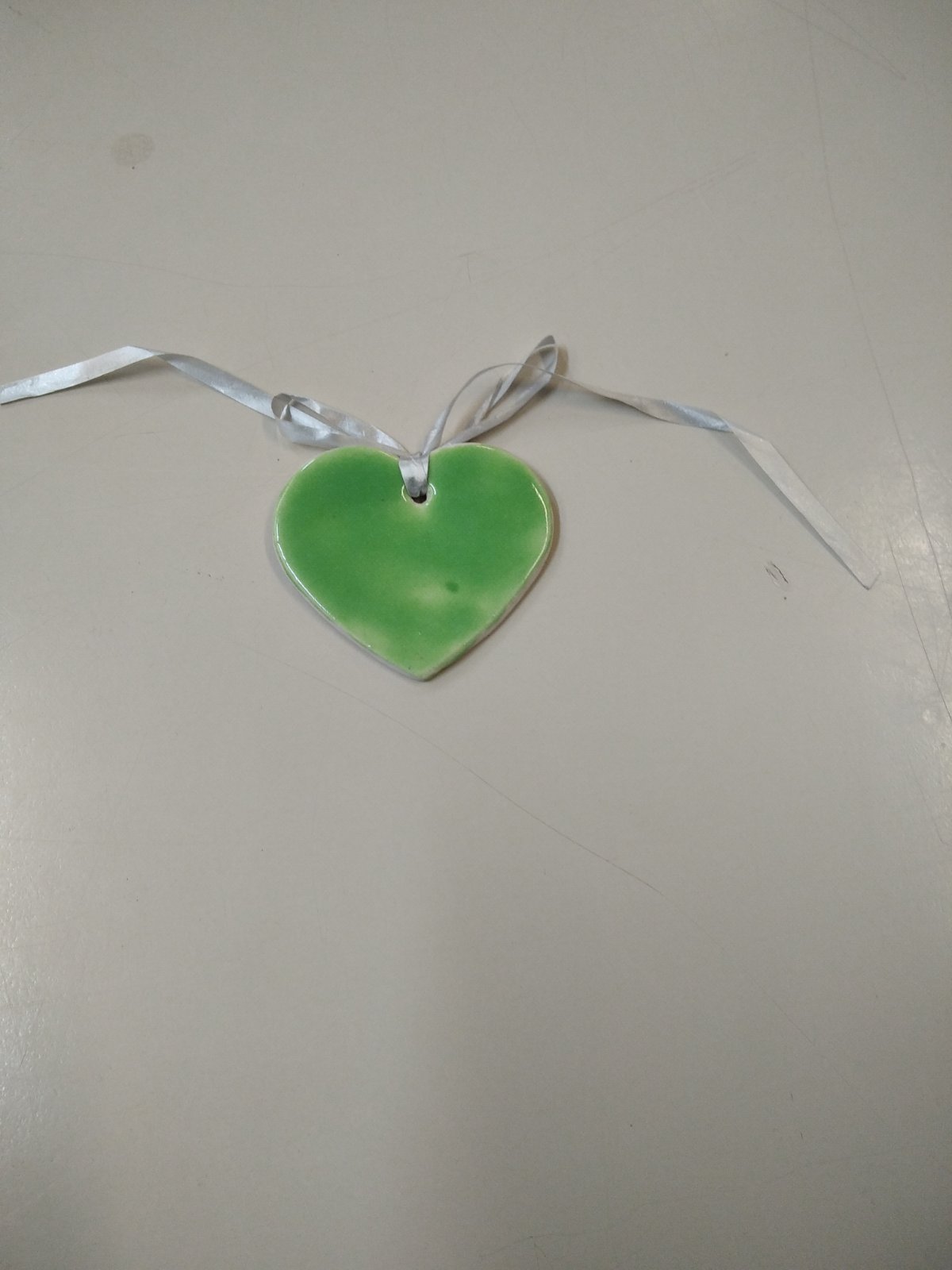